CDStore: Toward Reliable, Secure, and Cost-Efficient Cloud Storage via Convergent Dispersal
Mingqiang Li, Chuan Qin, Patrick P. C. Lee
The Chinese University of Hong Kong
USENIX ATC’15
1
Multiple-Cloud Storage
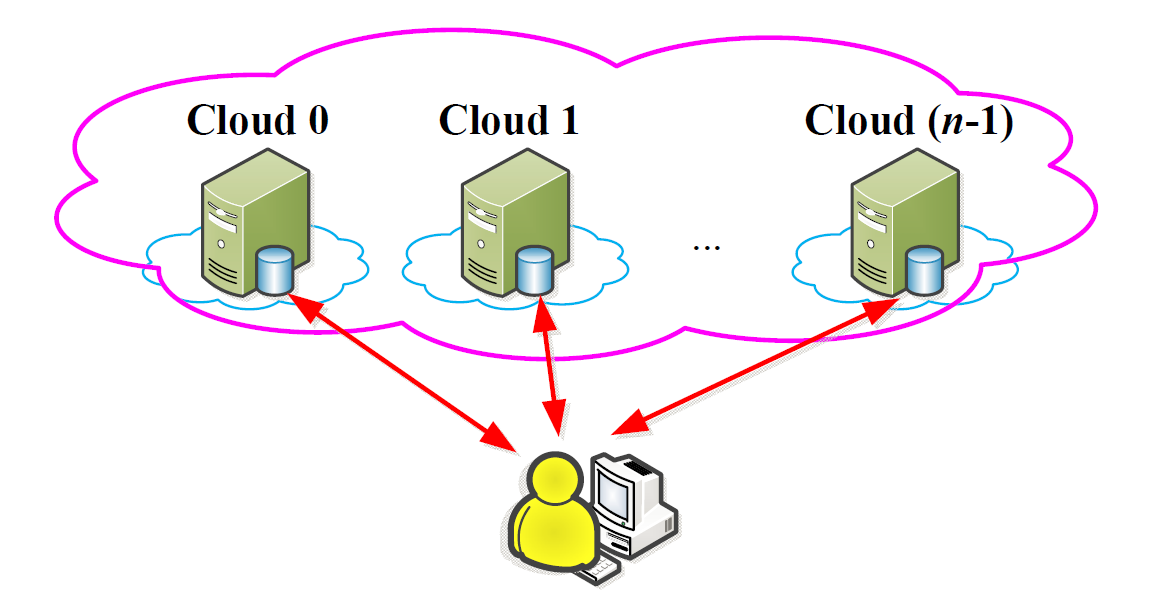 Exploits diversity of multiple-cloud storage:
Reliability
Fault tolerance
No vendor lock-in [Abu-Libdeh, SOCC’10]
Security
2
Secret Sharing
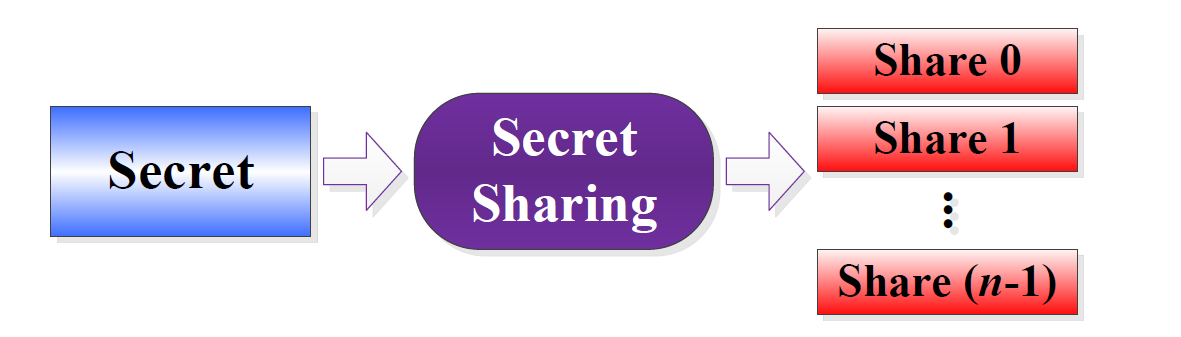 Input: secret; output: multiple shares
Properties:
Reliability: secret is recoverable from enough shares
Security: secret is inaccessible without enough shares
Examples: 
Shamir’s [CACM’79]; Ramp’s [Crypto’84]; AONT-RS [FAST’11]
3
Challenges
Secret sharing prohibits deduplication
Reason: Security builds on embedded randomness
 Identical secrets lead to different shares
 High bandwidth and storage overhead
Our HotStorage’14 paper convergent dispersal:
Replaces random input with deterministic hash derived from original secret

How to deploy in a real system?
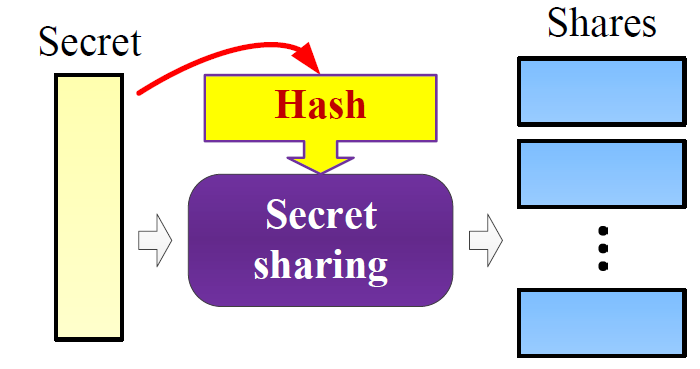 4
Our Contributions
CDStore: a unified multi-cloud storage system with reliability, security, and cost efficiency
Also applicable for distributed storage systems
A new instantiation of convergent dispersal
Higher throughput than our prior approach
Two-stage deduplication
Bandwidth and storage savings
Secure
Trace-driven experiments and cost analysis
5
CDStore Architecture
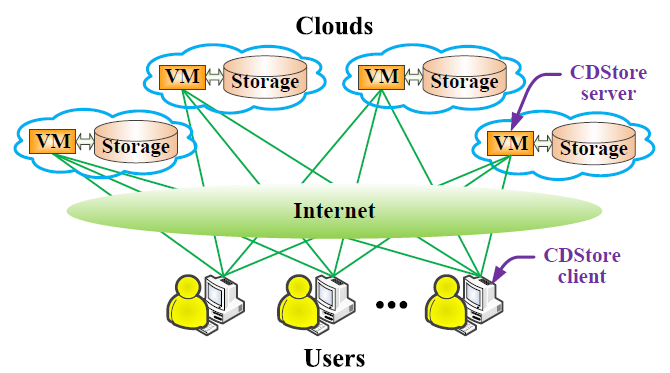 Client-server model
For whom? an organization that needs storage outsourcing for users’ data
For what workload? backup and archival
6
Goals
Reliability:
Availability if some clouds are operational
No metadata loss if CDStore clients fail 
Security:
Confidentiality (i.e., data is secret)
Integrity (i.e., data is uncorrupted)
Robust against side-channel attacks
Cost efficiency:
Low storage cost via deduplication
Low VM computation and metadata overheads
7
Assumptions
Reliability:
Efficient repair is not considered
Security:
Secrets drawn from large message space, so brute-force attacks are infeasible [Bellare, Security’13]
Encrypted and authenticated client-server channels
Cost efficiency:
No billing for communication between co-locating VMs and storage
8
Convergent AONT-RS (CAONT-RS)
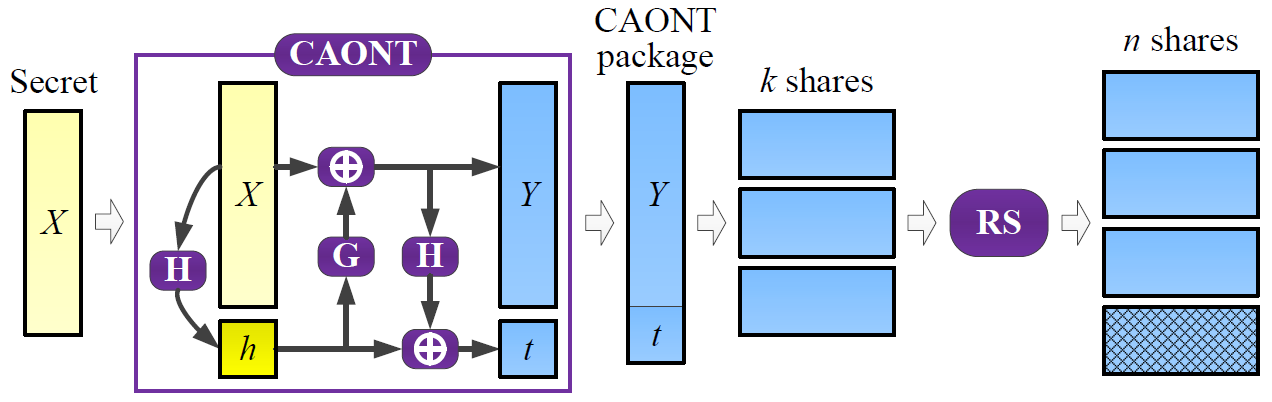 n = 4, k = 3
random key  secret’s hash
Extension of AONT-RS [Resch, FAST’11]
Optimal asymmetric encryption padding (OAEP) AONT
Single encryption on a large block
Other instantiations in our prior HotStorage’14 paper on Ramp’s and Rivest’s AONT
9
CAONT-RS Encoding
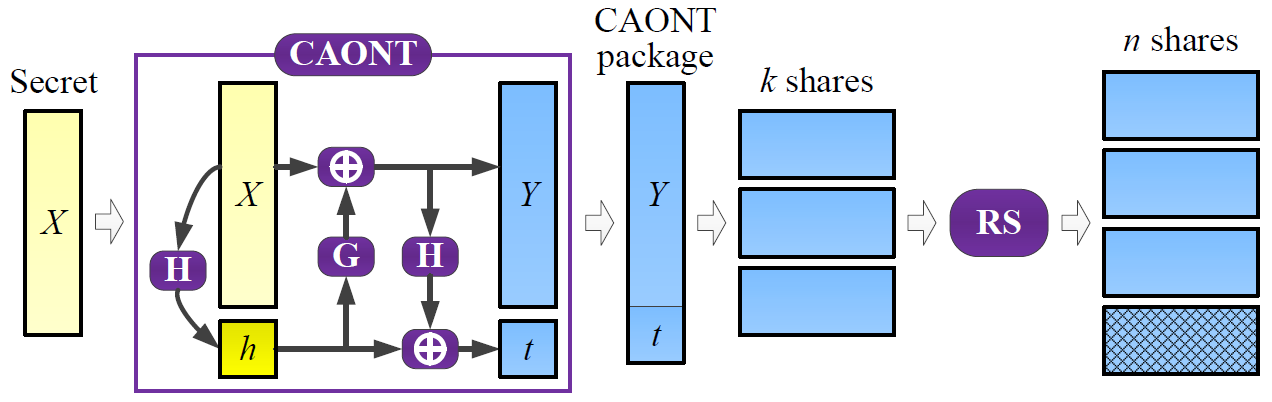 n = 4, k = 3
Generate CAONT package (Y, t):
h = H(X)
Y = X ⊕ G(h)
G(h) = E(h, C)
t  = h ⊕ H(Y)
Encode CAONT package with Reed-Solomon codes
H(.): hash function (e.g., SHA-256)
G(.): generator function 
E(.): encryption function (e.g., AES-256)
C: constant value block
10
Deduplication
Deduplication at the secret level
Same secret  same shares that are dedup’ed
Ensure the same share in the same cloud
Share i stored in cloud i, where i = 0, 1, …, n-1
Naïve approach: client-side global deduplication
Saves most upload bandwidth and storage 
Susceptible to side-channel attacks
Attackers can infer if other users have stored same data
11
Two-Stage Deduplication
Decomposes deduplication into two stages:
Client-side intra-user deduplication
Each CDStore client uploads unique shares of same user
Effective for backup workloads
Server-side Inter-user deduplication
Each CDStore server dedups same shares from different users
Effective if many users share similar data (e.g., VM images)
Fingerprint index maintained by CDStore servers
12
CDStore Implementation
C++ implementation on Linux
Features:
Content-defined chunking (avg size = 8KB)
Parallelization of encoding and I/O operations
Batched network and storage I/Os
Open issues:
Storage reclaim via garbage collection and compression
Multiple CDStore servers per cloud
Consistency due to concurrent updates
13
Experimental Setup
Testbeds:
Local machines: Xeon 2.4GHz (slow), i5 3.4GHz (fast) 
LAN: Multiple i5 machines via 1Gb switch
Cloud: Google, Azure, AWS and Rackspace
Datasets:
Synthetic unique and fully duplicate data
FSL dataset from Stony Brook University
Weekly file system snapshots 
Our own 156 VM images in a programming course
Weekly VM image snapshots
14
Encoding Speeds
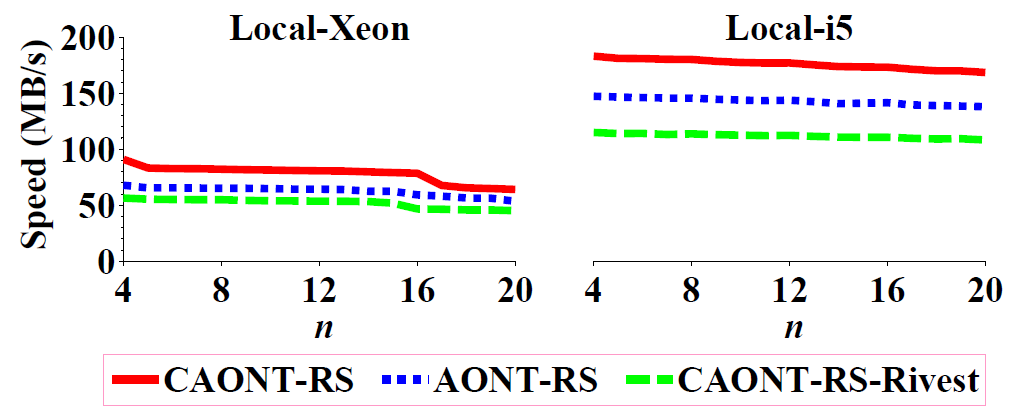 Largest k 
with k/n ≤ 3/4
OAEP-based AONT brings high performance gain
CAONT-RS achieves 183MB/s on Local-i5
Encoding speed slightly decreases with n
RS coding has small overhead
Multi-threading boosts speed (details in paper)
15
Storage Savings
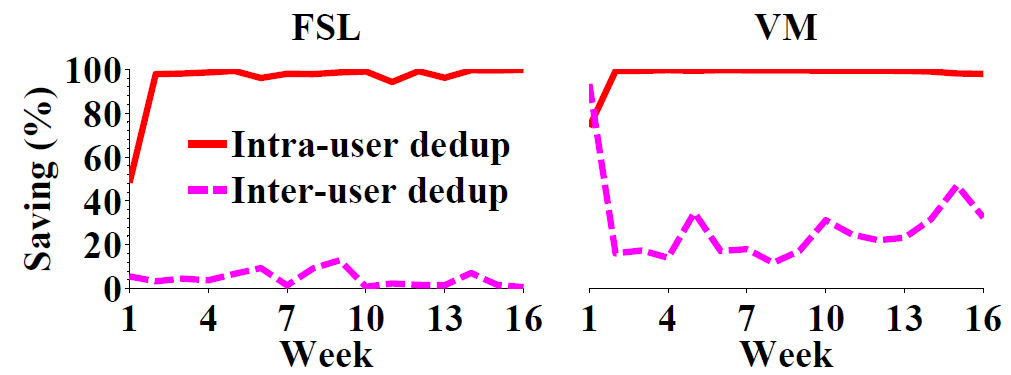 Intra-user dedup achieves high saving 
At least 98% after Week 1
Inter-user dedup is effective for VM dataset
Week 1: 93.4%
After Week 1: 11.8% - 47.0%
16
Transfer Speeds
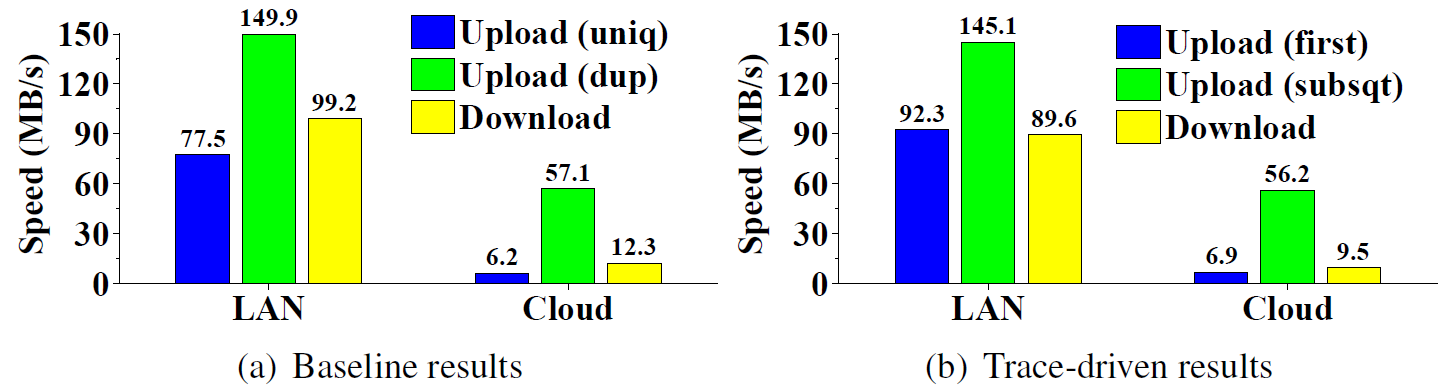 (Single-client) upload speeds in LAN:
Unique data ~ 77MB/s (network bound)
Duplicate data ~ 150MB/s (bounded by encoding + chunking)
Performance in cloud bounded by Internet bandwidth
Aggregate upload speeds increase with number of clients (details in paper)
17
Cost Analysis
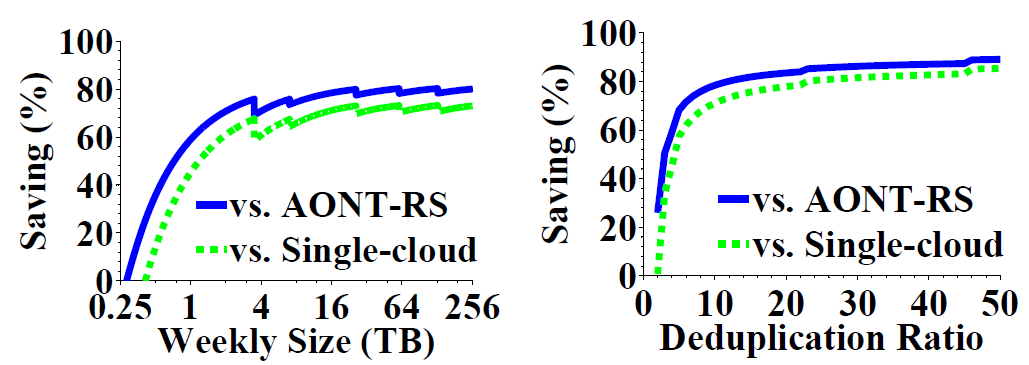 Compared to solutions w/o dedup: 
(1) single cloud; (2) multiple clouds with AONT-RS
At least 70% savings when dedup ratio is 10x – 50x
Jagged curves due to switching cheapest VM instances
18
Conclusions
CDStore: a unified multi-cloud storage system with three goals in mind: reliability, security, and cost efficiency
Building blocks:
Convergent dispersal
Two-stage deduplication
Source code:
http://ansrlab.cse.cuhk.edu.hk/software/cdstore
19